Роман "Герой нашего времени в иллюстрациях русских художников"
"Роман "Герой нашего времени" в иллюстрациях русских художников - олицетворение слияния словесности и изобразительного искусства. Каждая иллюстрация не только передает эмоциональную глубину произведения, но и воплощает его ключевые мотивы и символику. Такое сочетание слов и красок позволяет зрителю окунуться в мир Лермонтова и пережить его героическую драму через объектив художественного творчества.«
 За все время своего существования собрал достаточную коллекцию картин, посвященных ему разными художниками. Чаще всего, это иллюстрации, подготавливаемые к новым переизданиям романа.Роман Лермонтова «Герой нашего времени», безусловно, оказал серьёзное влияние на всю нашу литературу, и нашёл отклик в искусстве. Иллюстрации к роману Лермонтова сделали Врубель,Серов, Бехтеев, и другие.
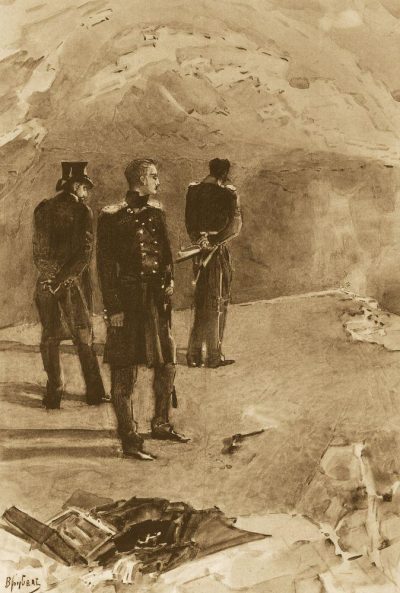 На иллюстрации изображены Печорин, доктор Вернер и офицер-секундант. Позы их настолько выразительны, что зритель сразу чувствует драматизм этой молчаливой сцены, который состоит не только в убийстве Грушницкого, но и в страшном одиночестве Печорина. Трагически завершившаяся дуэль явилась лишь одним из актов его вечной драмы, драмы человека, не знающего, куда приложить силы своей глубокой, одарённой натуры.
М.А.Врубеля «Дуэль»
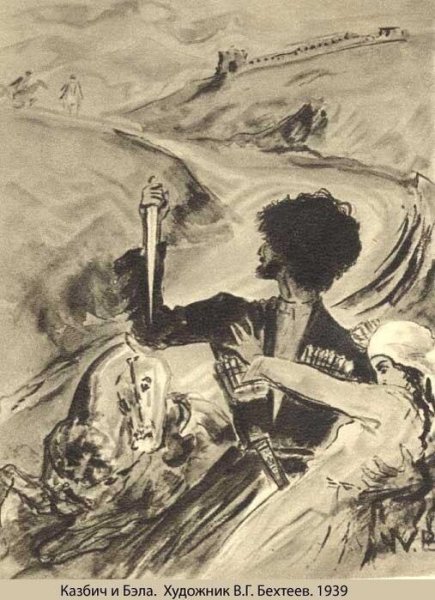 Рисунок Владимира Георгиевича Бехтеева, названный "Казбич и Бэла", отражает один из наиболее напряженных моментов в повести - похищение Бэлы КазбичемНа переднем плане рисунка изображена Бэла, сопротивляющаяся отчаянно, а также "маленький, сухой, широкоплечий" Казбич в черкесской шапке и бешмете. На заднем плане видна раненая лошадь Казбича. Хотя художник не изобразил преследующих Казбича Печорина и Максима Максимыча, их приближение создает ощущение динамичности в композиции рисунка.
Владимира Георгиевича Бехтеева «Казбич и Бэла»
Н.Н.Дубровский «Коляска была уже далеко
Максим Максимыч изображён в тот момент, когда коляска Печорина, холодно распрощавшегося со своим бывшим приятелем, «была уже далеко». Очертанием горестно согбенной фигуры Максима Максимыча художнику удалось передать чувство недоумения и детской досады, охватившее доброго штабс-капитана после отъезда Печорина.
Другие работы разных художников
Княжна Мери. Художник Л. Е. Фейнберг
Бал в романе "Герой нашего времени". Художник П. Павлинов
Печорин и Вера. Художник М. Зичи
Бэла. Художник В. А. Серов
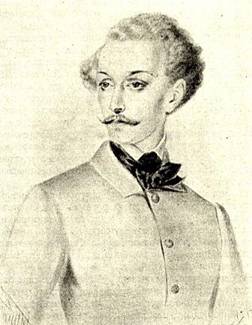 Заключение
Все эти иллюстрации подчёркивают разные эпизоды и главы романа Лермонтова «Герой нашего времени».
Каждая из этих и других разных иллюстраций показывают каждую свою эмоцию и суть этого эпизода.
Григорий Печорин. Художник П. Боклевский